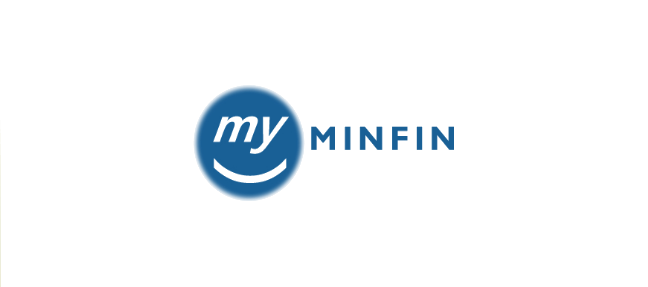 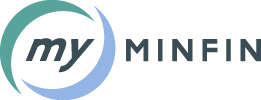 www.myminfin.be
Conférence de presse
29.11.2016
1
Agenda
Stratégie prestation de service digitale
MyMinfin : généralités
quelques chiffres
avantages
new look
MyMinfin : fonctionnalités
existantes
nouvelles
à venir (2017)
2
Stratégie Prestation de service digitale
Accord du gouvernement

Simplification administrative
Optimalisation de la Banque-Carrefour des Entreprises 

Plan Digital Belgium

100 % de nos services accessibles en ligne
Amélioration de l’environnement informatique
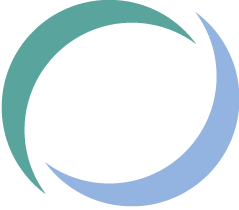 3
MyMinfin : quelques chiffres
1.692.410 utilisateurs (juin 2014-novembre 2016)
120.000 connexions mensuelles

1.289.726 utilisateurs ont enregistré au moins une de ces trois données : e-mail/gsm/téléphone

40 e-services (Citoyens et Professionnels)
4
MyMinfin : avantages
Paperless

Guichet électronique 
disponible 24 h sur 24 
accès aux documents personnels 
p. ex. : avertissements-extraits de rôle
accès aux formulaires 
accès aux services en ligne 
p. ex. : Tax-on-web
5
new look
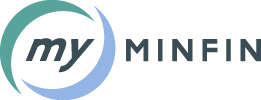 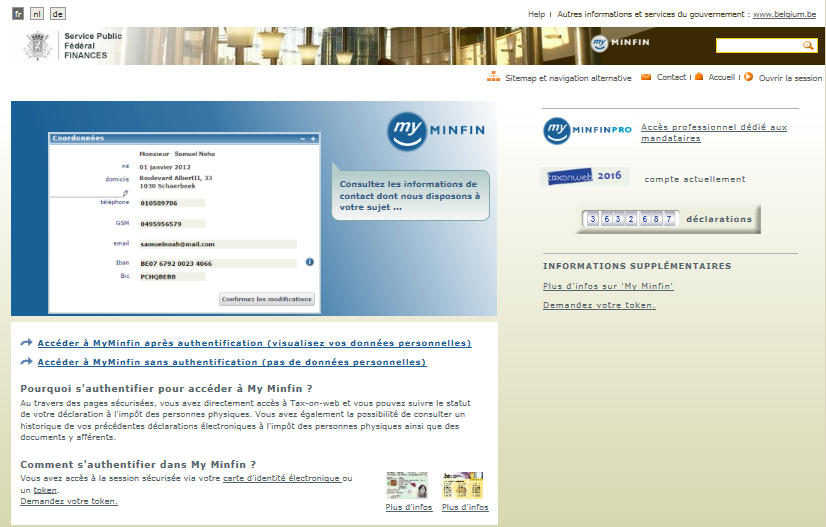 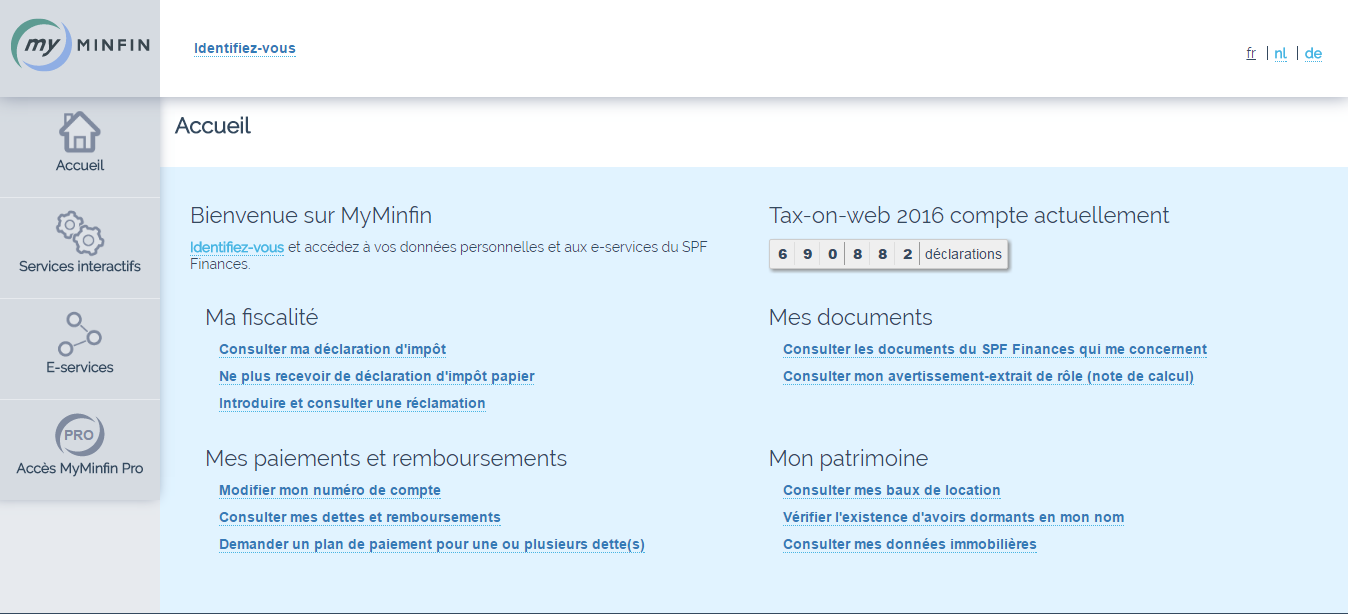 6
MyMinfin : fonctionnalités existantes
Citoyens

Consultation de vos données personnelles
Données de contact des bureaux traitant votre dossier
Consultation de votre bilan fiscal (dettes et remboursements)
Consultation de vos données patrimoniales (MyRent, CadGis)
Recherche de l’existence d’avoirs dormants
…
7
MyMinfin : fonctionnalités existantes
Professionnels

Accès aux services et documents selon différents profils 
Professionnels du chiffre
Banques
Géomètres
Architectes
Entreprises

Recherche du bureau compétent (sur base du numéro d’entreprise)
8
nouvelles fonctionnalités
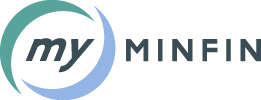 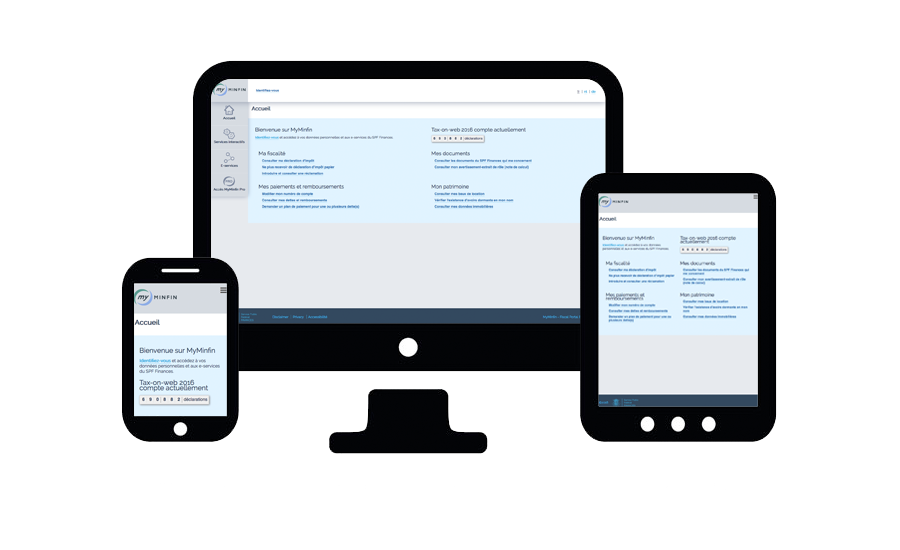 Nouveaux look et logo
Nouvelle navigation (avec liens directs)
Affichage aussi sur tablette et smartphone 
Nouvelles fonctionnalités 
Citoyens 
Plan de paiement
Cessions de créances actives
Contentieux (introduction d'une contestation d'une imposition ou d'un montant TVA)
Professionnels 
Attestation d’absence de dettes (propre aux marchés publics ou générique)
Bilan fiscal
Contentieux (introduction d'une contestation d'une imposition ou d'un montant TVA en son nom propre)
9
démo
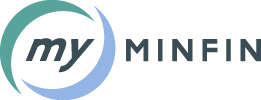 Lancez le film
10
nouvelles fonctionnalités
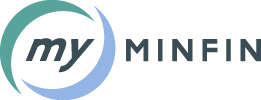 Citoyens > Plan de paiement

Nombre de plans octroyés (01.01.2016-31.10.2016) :  310.578

Nouveautés
demande en ligne 
dans certains cas, octroi automatique
traitement plus rapide
11
nouvelles fonctionnalités
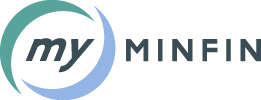 Citoyens > Cessions de créances actives
 
Consultation de vos dettes communiquées par des établissements de crédit 
l’établissements de crédit 
le montant de la cession
la date de début

 Le citoyen est informé de la cause des retenues sur ses éventuels remboursements d’impôt des personnes physiques.
12
nouvelles fonctionnalités
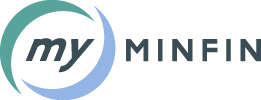 Citoyens/Professionnels > Contentieux

Réclamations introduites en 2016 (jusqu’au 31.10.2016) – IPP/ ISOC/TVA/PRI : 34.516

Introduction en ligne d’une réclamation ou d’une requête administrative

Deux possibilités :
contestation d’un impôt sur le revenu à partir de l'exercice 2016 via un formulaire pré-rempli
contestation d’une imposition pour les exercices antérieurs à 2016 ou d’un montant TVA via un formulaire à compléter

Consultation de toutes les contestations introduites par MyMinfin ou par courrier
13
nouvelles fonctionnalités
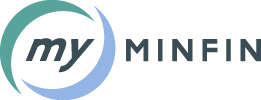 Professionnels 

Attestation d’état de dettes : 2 types
Attestation délivrée dans le cadre des marchés publics
Attestation générique

Bilan fiscal
Consultation des articles de dettes/remboursements d’une entreprise
14
nouveautés à venir (2017)
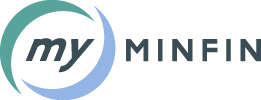 Paiement en ligne 
d’une dette ou d’un service payant

eFinBox 
boîte mail personnelle pour recevoir des notifications et interagir directement avec le bureau compétent 

Identification claire des nouveaux documents

Aide contextuelle
ajout d’icônes informatifs
15
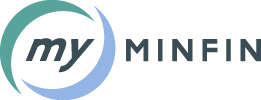 QUESTIONS ?
16
Citoyens > Plan de paiement
17